স্বাগতম
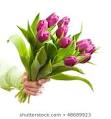 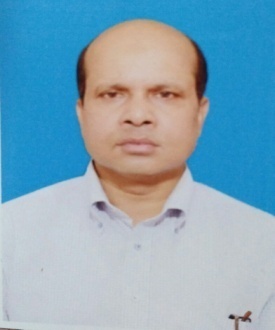 পাঠ পরিচিতি
শ্রেনী-দশম
বিষয়ঃসাধারণ গণিত
অধ্যায়ঃ১০ম
পাঠের বিষয়ঃত্রিকোণমিতি
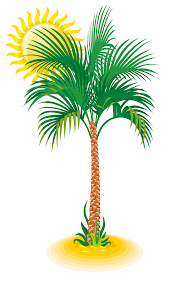 পাহাড়
গাছ
দুরত্ত ও উচ্চতা বিষয়ক
ত্রিকোণমিতিক 
সমস্যা
নদী
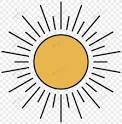 নক্ষত্র, চাঁদ, সূর্য  ইত্যাদির দূরত্ব 
মাপার  জন্য  ত্রিকোণমিতির
(সূত্রাবলি) ব্যবহার  
করা হয় ।
  ত্রিকোণমিতির সাহায্যে                
     দূরত্ব ও উচ্চতা নির্ণয় করা যায় ।
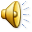 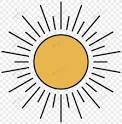 লম্ব
অতি
ভূজ
একটি মিনারের ছায়ার দৈর্ঘ্য 240 মিটার ও সূর্যের উন্নতি কোণ 60   হলে মিনারের উচ্চতা কত  ?
সমাধানঃ
         লম্ব
TanA=            
             ভূমি

                     লম্ব
TanA60       =        
                         240

       বা,
 
     
        বা,



অতএব,মিনারের উচ্চতা=415.69 মিটার
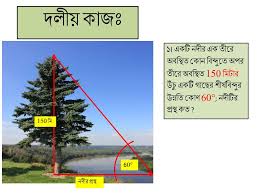 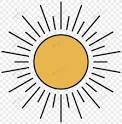 60
240মিটার
বাড়ীর কাজ
মূল্যায়ন
ধন্যবাদ